Blended learning(traditional  versus and online courses)
Alex Cioaca
Talk Outline
Core ideas
Research study
Some theory
Online tools
Conclusions
Paradigm shift in education
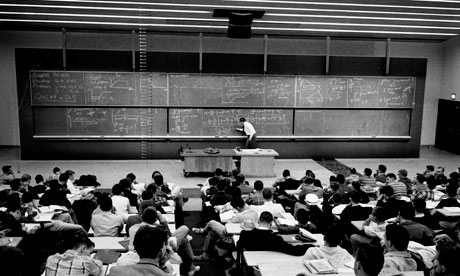 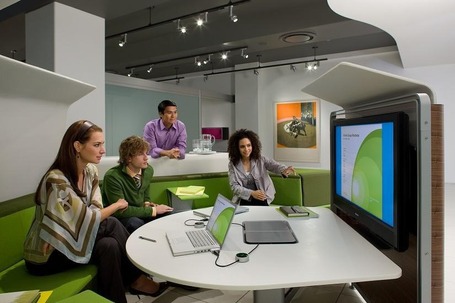 “.. with the move from an agrarian to an industrial economy, the small rural schoolhouse was supplanted by the big brick schoolhouse. Four decades ago we began to move to another economy but we have yet to develop a new educational paradigm, let alone create the ‘schoolhouse’ of the future, which may be neither school nor house” - Davis and Botkin (1994)
Producing learning
Involves active group construction of knowledge, rather than transfer of knowledge.

Schools
setting the basis for lifelong, independent learning
moving from a lecture-based paradigm to a model where learners are the focus


Teachers
in charge with the design of learning environments
attending to the students’ intellectual growth, autonomy and social awareness


Students
practicing their ability to become productive members of society
learning how to think, learn, produce, and evaluate knowledge
Producing learning
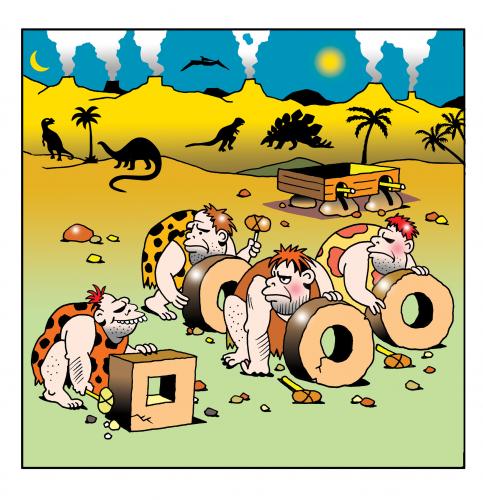 Challenges
employing new pedagogies and technologies
estimating the depth and speed of the changes required to stay competitive
inside pressure to preserve the status quo
Distance education
The shift from providing exclusively traditional classroom instruction to reaching out to students by delivering courses at distance using technology.


Remarks
students and teachers react to new educational technologies with varied emotions, ranging from enthusiasm to disabling fear (Collins, 1999)
some experience difficulty adjusting to the structure of online courses and managing their time in such environments (Marino, 2000)
distance education requires students who are self-regulated  and independent (Abrahamson, 1998)
electronic tools provide a level of reflective interaction that is often lacking in a face-to-face, teacher-centered classroom
Distance education
Challenges
bad course design and pedagogy for teachers with limited skills in CMC
the absence of facial expressions and voice inflections
confusion, anxiety, and frustration due to the perceived lack of prompt or clear feedback from the instructor through electronic media
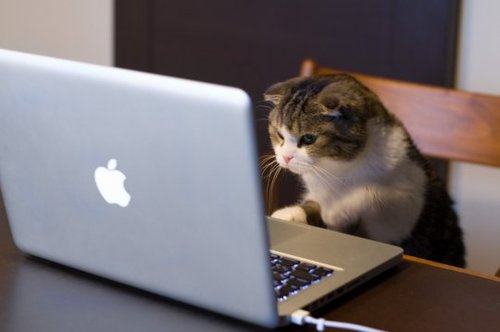 Sense of community
The need for authentic community in schools, a tie binding learners and teachers through shared values, ideals, and goals.




Represents a major cause of 
dropouts among students because of:
insufficient interaction with peers and faculty 
differences with the value patterns of the group
general feeling of not fitting in or being isolated
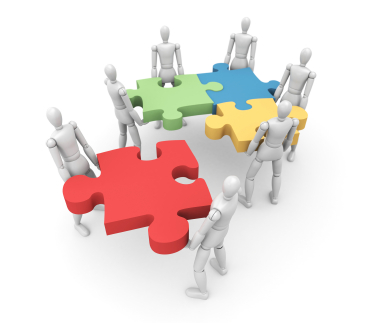 Blended Learning
Definition
The hybrid of traditional face-to-face and online learning so that instruction occurs both in the classroom and online

offers students and teachers both flexibility and convenience 
makes efficient use of existing university infrastructure and the student resources

the face to-face component can be either on the main university campus or the professor can travel to a remote site in order to meet with students
the online component becomes a natural extension of traditional classroom learning
the design of a blended course can lie anywhere between opposite ends of fully face-to-face and fully online learning environments
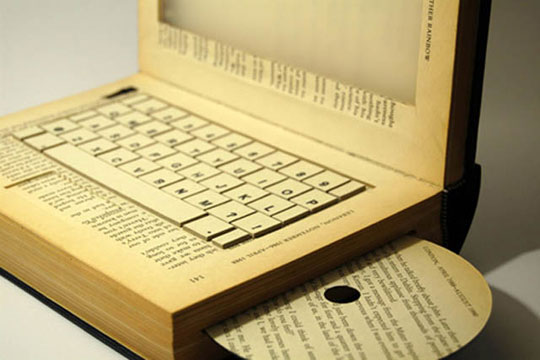 Research study
Assumption
In blended learning, students feel a greater sense of community
(Also, what about the learning experience?)

Reasoning
A combination of face-to-face and online learning environments provides a greater range of opportunities for students to interact with each other and with their professor. 



These interactions should increase: 
socialization
sense of being connected to each other
construction of knowledge through discourse
Research study
Location 
Small accredited university located in an urban area of southeastern Virginia

Subjects
68 graduate students enrolled in three graduate-level education courses during the same semester. 


.
Course methodologies
Procedure and instrumentation
Connectedness and learning measured with the Classroom Community Scale (CCS)
20 self-report items such as “feel isolated” / “feels like a family”
5-point Likert scale (strongly agree, agree etc)
Connectedness subscale = the feelings of students regarding their cohesion, community spirit, trust, and interdependence
Learning subscale = the feelings of students regarding the degree to which they reached and shared educational goals

Scores on each subscale can range from 0 to 40

There were no significant differences in the composition of the three courses by gender, age, or ethnicity
Procedure and instrumentation
Traditional and blended course participants completed the CCS in-class
Pretest – 2nd week; Posttest – the final two weeks of the semester
Participants were unaware of their final grades when doing the CCS test

A causal-comparative design was used to determine whether the mean differences in sense of community at the end of each course were larger than expected by chance. 

Since random assignment of participants to groups was not possible, the data was analyzed using a multivariate analysis of covariance (MANCOVA) to provide statistical matching of groups based on the pretest results

Effect size was calculated using the eta-squared statistic and interpretation was based on Cohen’s thresholds (.01 small / .06 moderate / .14 large)
Results
PRETEST
4.61
3.83
2.76
4.10
2.39
4.12
POSTTEST
6.20
8.45
3.74
4.42
3.55
4.85
Interaction in (distance) education
Interaction in (distance) education
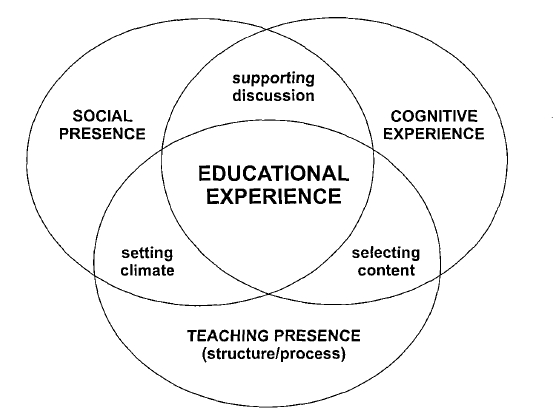 Teacher presence
Definition
The design, facilitation, and direction of cognitive and social processes for realizing learning outcomes that are meaningful and educational.




Behavioral indicators
clearly communicating course objectives and instructions
facilitating student progress and learning
providing meaningful feedback
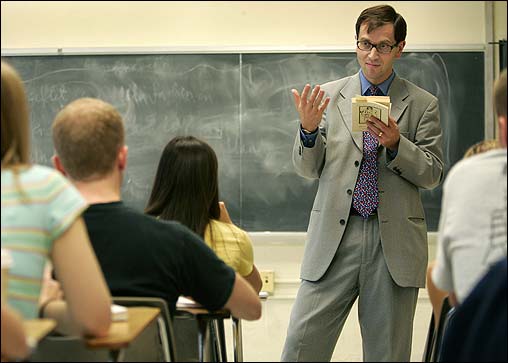 Cognitive presence
Definition
The ability of participants to construct and confirm meaning through sustained reflection and discourse.




Behavioral indicators
events triggering exploration of the subject
integrating new knowledge to construct meaning
resolutions enabling learners’ application of new knowledge to authentic contexts beyond the classroom
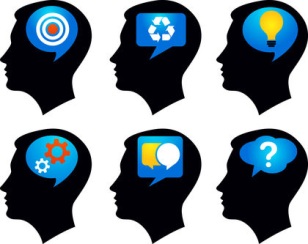 Social presence
Definition
The ability to establish a sense of immediacy, connection, and co-presence between participants in spite of a distributed medium.




Behavioral indicators
humor
self-disclosure
the use of informal language
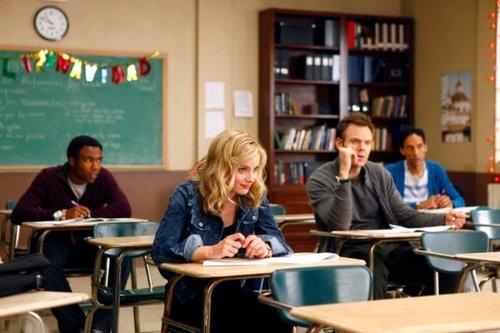 Online tools for blended learning
Top-level Universities are already offering blended learning courses that take advantage of new technology

For reasons of platform compatibility, web-based tools (SaaS) are gaining more popularity. Mobile apps available, too

Some tools are free to use, and some not

They need to bring clear improvements on the learning process

Must fulfill the teaching, cognitive or social presence
Collaborative work environments
Social presence? Cognitive presence?

Allow students to collaborate on tasks and projects
Many possible types of resources: text, pictures, sound, diagrams etc

Traditional way = iterating over work, one person at a time
More advanced = CVS (github, mercurial)
Real-time collaborative work environments

Most popular example – Google Docs
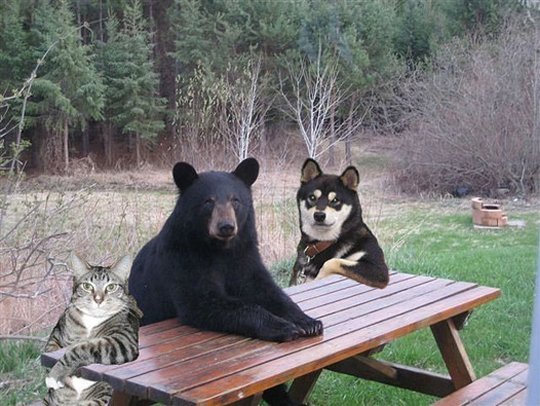 Collaborative work – Etherpad
Collaborative work – Twiddla
Brainstorming – Bubbl.us
Brainstorming - Mindmeister
Communication
Online campuses (better suited for fully-online courses)

Forums

Q & A sites
Piazza
Tutorhub
Quora

Notice boards
Wallwisher
Stixy

Integration with social networks
Inigral
GoingOn
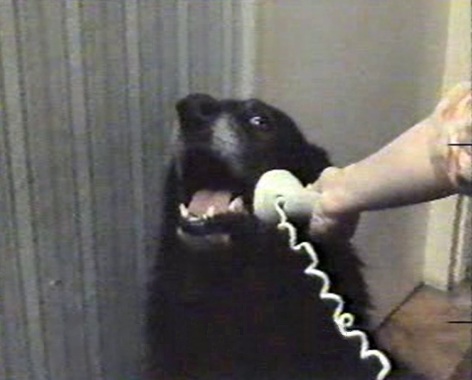 Notice boards – Wallwisher
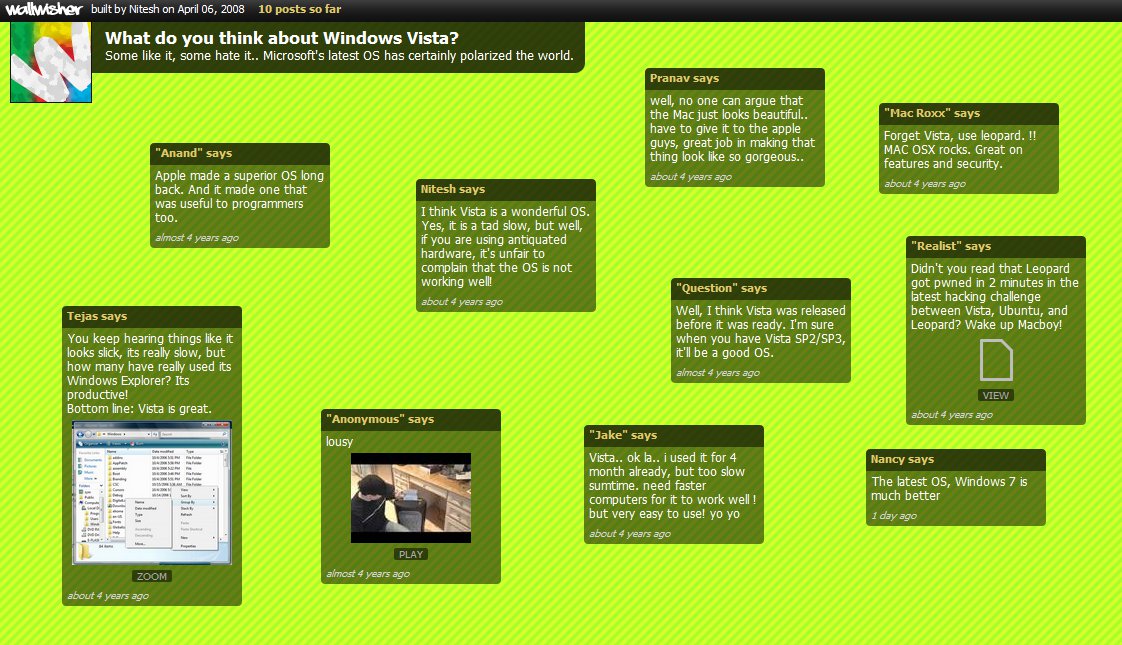 Notice boards – Linoit
Course management tools
Quizzes
Google Docs + Flubaroo
Proprofs
Classmaker

Polls
Poll Everywhere

Gradebooks
LearnBoost

Miscellaneous
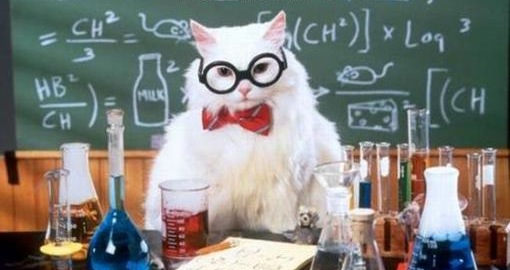 Management – LearnBoost
Management – Three Ring
Personalized learning
Customized learning path
OpenEnglish
Knewton

Learning through games
Quizlet
Mindsnacks
Lumosity

Building online reputation
Openstudy
Top Hat Monocle
Augmented Reality
AR is a live, direct or indirect, view of the real-world environment whose elements are augmented by computer-generated sensory input such as sound, video, graphics or GPS data.

AR became popular over the last years because of smartphones.
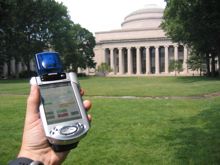 MIT course designed by “The Education Arcade” where students are sent on the field to investigate a toxic spill. Clues about the subject are virtual and generated by a central computer, which makes the game different each time. Students use mobile devices
Augmented Reality – Leafsnap
For botanical sciences, forestry etc

Identifies plant by leaf shape
Augmented Reality – Audobon
For zoology, wildlife sciences etc

Identifies birds from the sound they make
Wikis
Easy to “use” (aka read) and edit
Free of charge 

Types of knowledge
theory, facts, data, photos etc
relations and categories
refinement processes

Roles in education
Learning source
Test-bench or class project
Assessment (Wikipedia game)
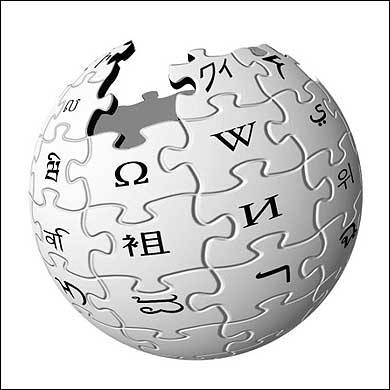 Virtual classroom
Has to provide an environment resembling to the classroom

Ability to broadcast
Audio
Video
Text
Other resources


Software-based tools are more popular for now
Web-based are starting to gain some popularity (HTML5?)
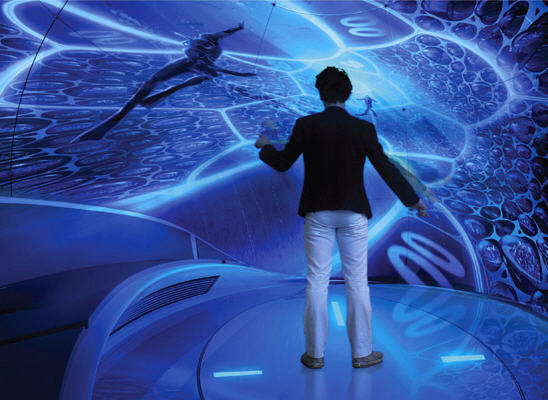 VC – Big Blue Button
Learning management systems
Integrates most of the tools presented so far
Should communicate (import / export) with standalone tools

Design question: do we need all these features?

Examples: Moodle, Blackboard, Mindtap, Coursekit
LMS – Coursekit
LMS – Instructure
eTextbooks
Readers
Kno
ElevenLearning

eTextbook readers usually contain features such as highlighting, annotation, thesaurus, exporting etc


Content creators, editors and distributors
Cengage
Wiley
McGraw-Hill
eTextbooks – Kno
eTextbooks – Kno
eTextbooks – CourseSmart
eTextbooks – Inkling
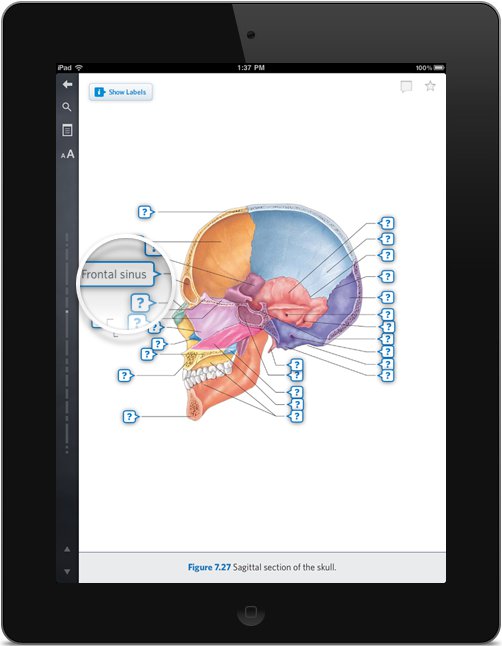 eTextbooks – Inkling
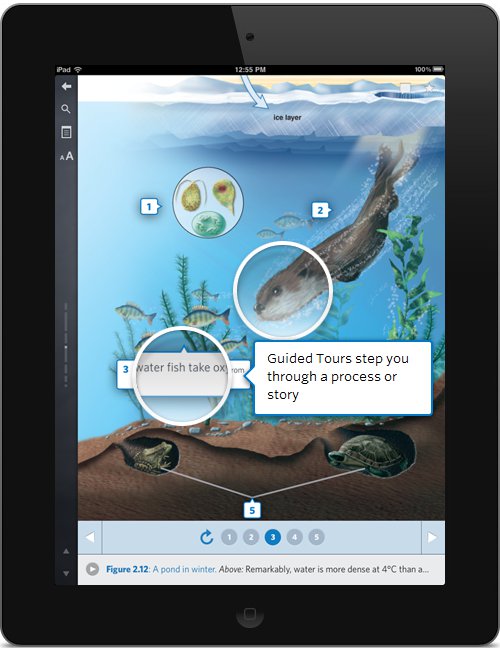 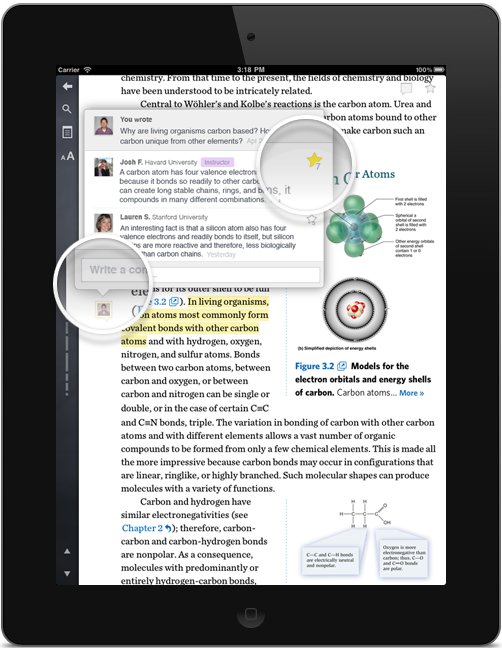 Conclusions
Blended learning is a (proven) better alternative than traditional or fully online courses

With recent advances in technology, there is a rich offering of tools that can help instructors and students in blended learning

However, these tools fall under only 6-7 categories. There is still room on the market for even more products

No such thing as a critical mass of tools or a single swissknife. Choosing a set of tools has to take into account the education level and the curricula

Tools that are not created specifically for education can still be used in blended learning, by changing the perspective on how to use them

eTextbooks trends similar to Web 2.0: working and logging in the cloud, integration with social networks, heavy use of multimedia
References
“Blended Learning and Sense of Community: A comparative analysis with traditional and fully online graduate courses” – Rovai, Jordan
“Virtual interaction: Design factors affecting student satisfaction and perceived learning in asynchronous online courses” - Swan

American Journal of Distance Education
Journal of Computer-Assisted Education
Canadian Journal of Distance Education


http://www.classroom-aid.com
http://c4lpt.co.uk (Center for Learning and Performing Training)
The end